Grit application controls weeds in organic crop production
Mauricio Erazo-Barradas1
Sharon Clay1
Frank Forcella2
February 5th, 2014
1Plant Science Department, South Dakota State University, Brookings, SD 57007, USA
2USDA-ARS North Central Soil Cons. Res. Lab., Morris, MN 56267, USA
Weed management in organic systems
Most challenging production problem.
Limited control methods (Liebman and Davis, 2009).
 
Often include:
Flaming, 
Steaming, 
Inhibitory natural products (Walz, 1999; Walz, 2004).
Repeated soil tillage  (Green et al., 2009; van de Schans et al., 2006).

Soil tillage. 
Increased CO2 evolution, soil erosion potential.
Decreased soil cover, soil organic matter, water holding capacity.
Importance of grits in weed control
Grits derived from agricultural residues.
Have been demonstrated  to control weed seedlings
    selectively in corn (Forcella, 2009).
Would not involve soil disturbance.
Types include:
Biochar 
N-rich meals such as distillers grain 
Other crop residues 
Nut shells
Corn cobs
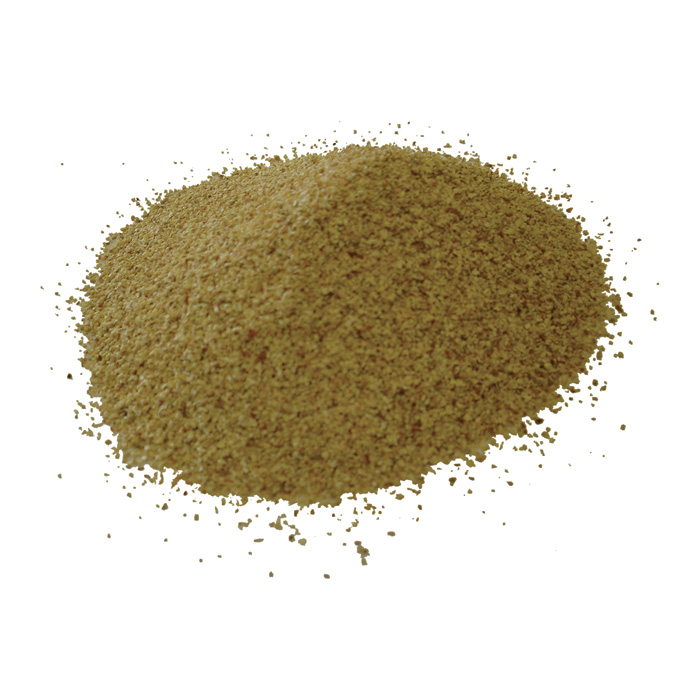 Objective
To examine weed control and corn yield using: 
	- air-propelled abrasive corn-cob grit (within-row control)
	- and flame-weeding or cultivation (between-row control) 
	- at varying timings and frequencies in an organic system.
Methods
- Morris, MN.
- Split-split plot design with four replications (plot: 6 m long by 4.5 m wide).
    - Main plot: Application dates at Corn growth stages 
			




	
	- Season long weedy 
	- Weed-free 
	- Split-plot: Grit, No grit application (Within-row control).
	- Split-split plot: Flaming and Cultivation (Between-row control) done once at
	   V5.
Methods
Parameters measured (August 20):
     - Corn yield (silage): One meter long sections along two center
			                 rows.
     - Weed biomass:
		Taken in quadrats (40 cm x 15 cm)  
		In row (centered over the corn row) 
		Between-row (centered in inter-row area)
Methods
Grit applicator
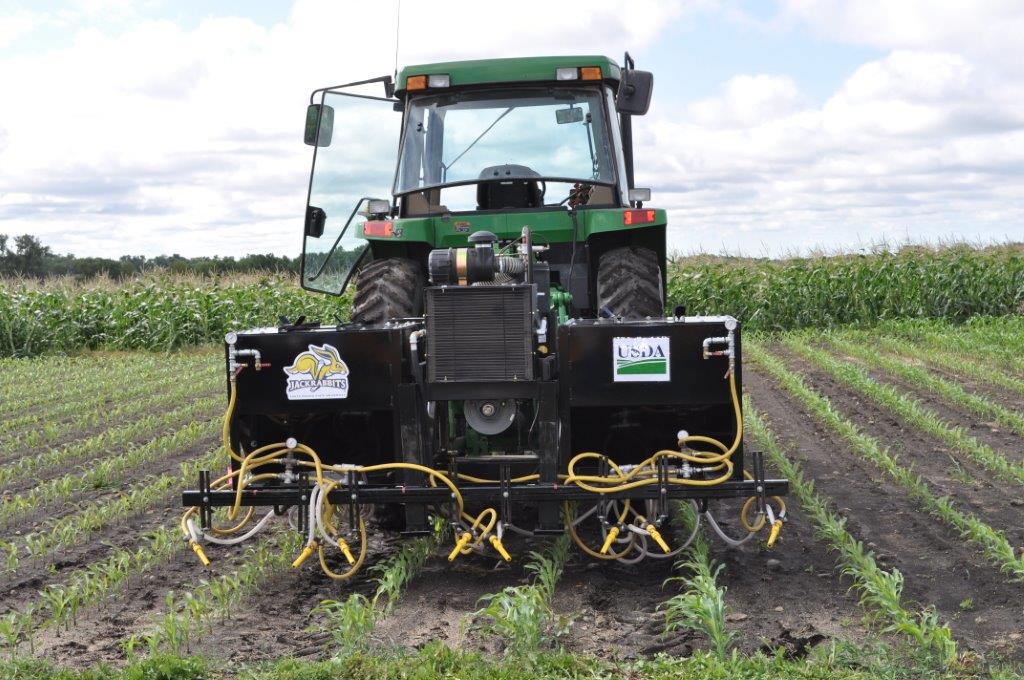 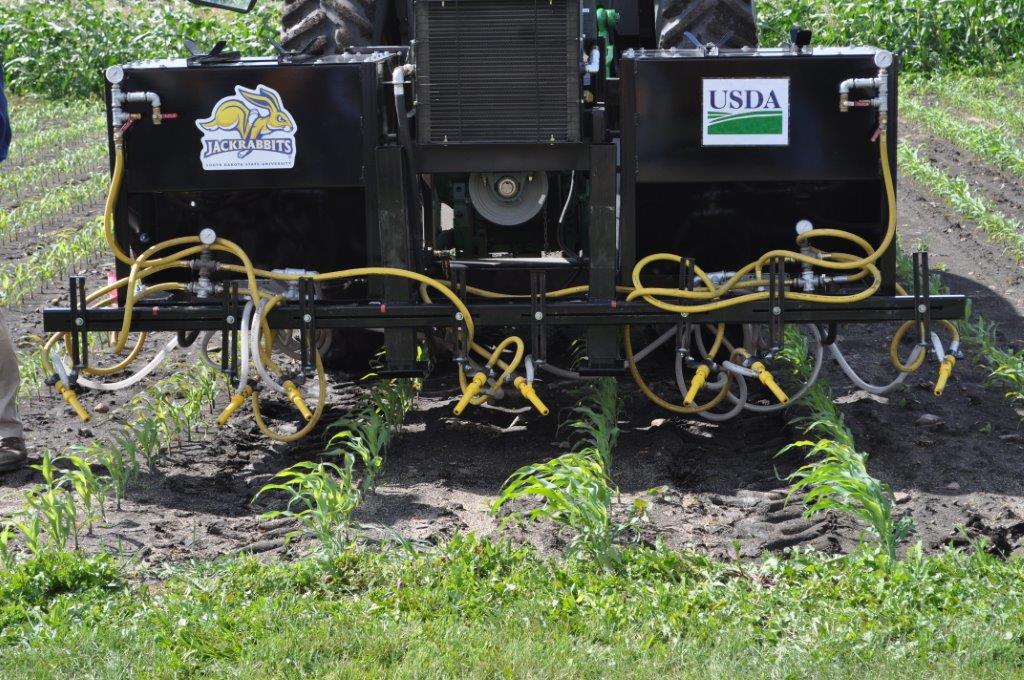 Four-row grit applicator – 8 nozzles with one along each side of the row 
Grit applied at 480kg/ha with 100 psi.
Results
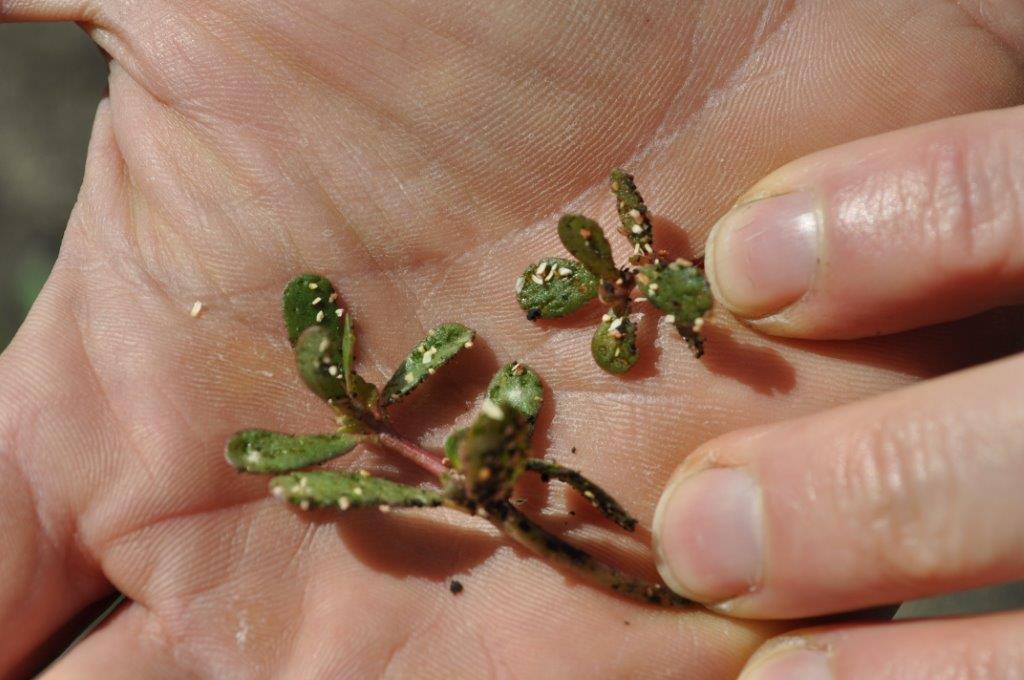 Common purslane damaged by corn-cob grit
Results
Post-grit application
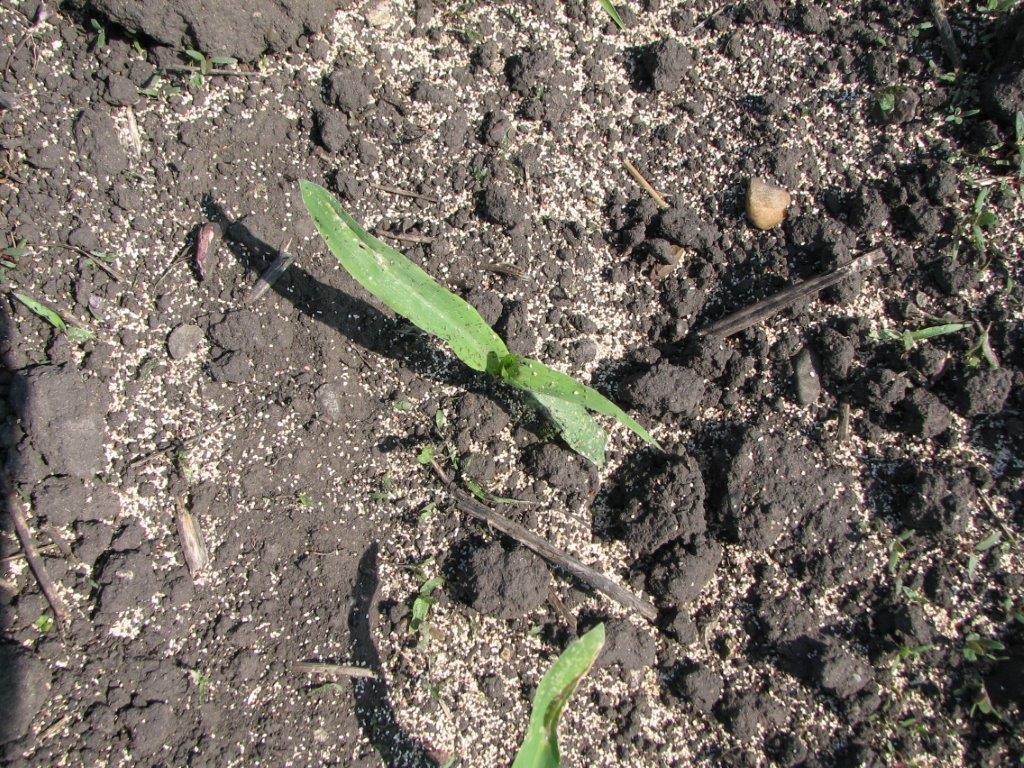 Treated at V1 (June 15)
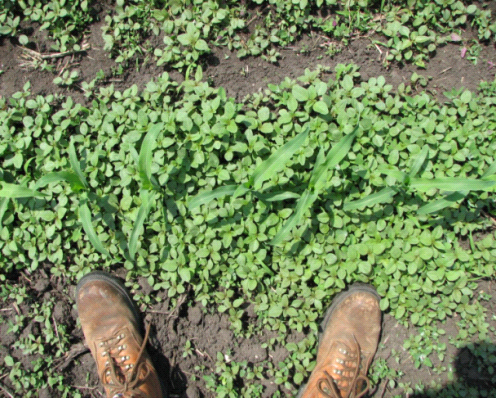 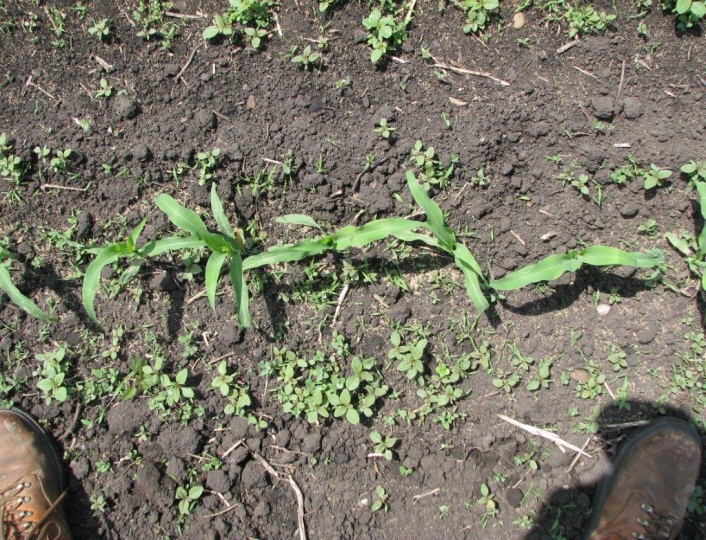 Hand-weeded
Weedy V3
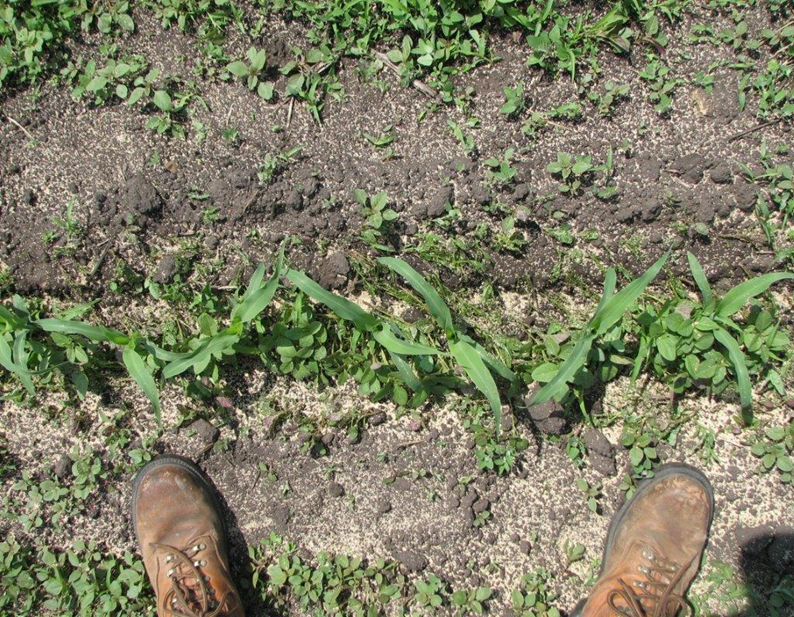 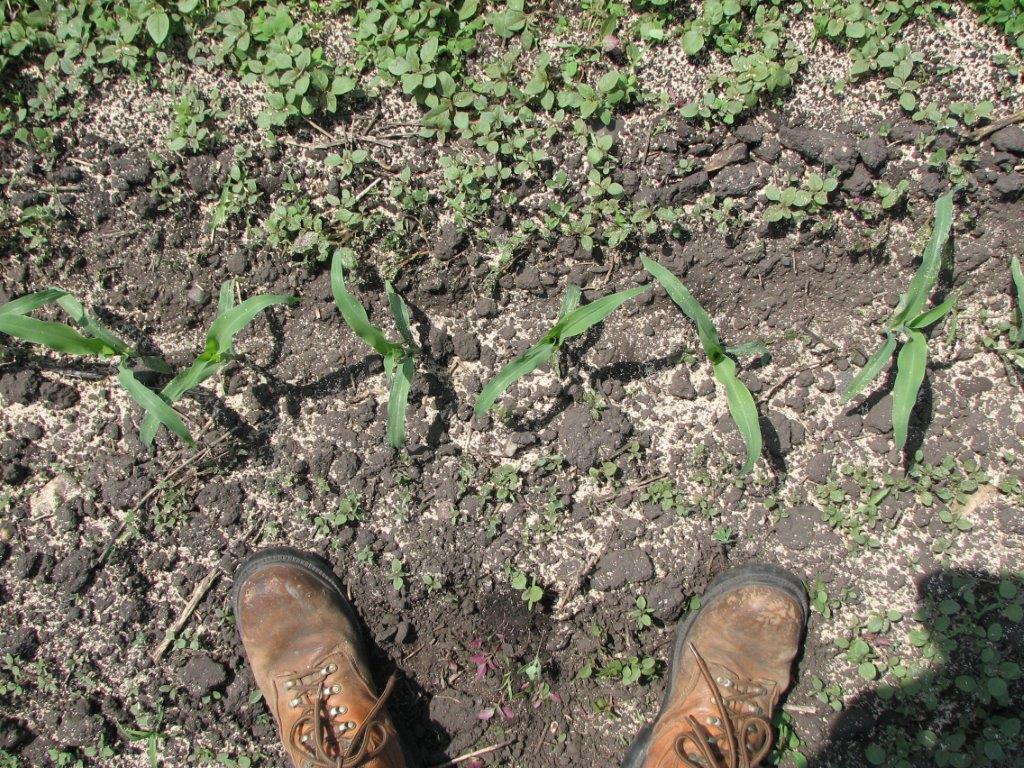 Treated at V3 (June 23)
Treated at V1 (June 15) + V3 (June 23)
Yield and weed biomass in-row
SWLC: Season Long Weedy Check , HWC: Hand Weeded Check
Inter-row and in-row percentage of broadleaf biomass and grass biomass compared with season long weedy check.
SWLC: Season Long Weedy Check
% yield change compared with grit application alone. 
Weed biomass % reduction (or increase) in inter-row weed biomass compared with season long weedy check.
SWLC: Season Long Weedy Check, HWC: Hand Weeded Check
Conclusions
COMPARED TO THE SEASON LONG WEEDY TREATMENT
Corn-cob grit reduced in-row weed biomass from 54 to 80%.
In-row grit application at V1 or V1+V3 increased corn yield by 40%.
Grit application at V5:
Resulted in 80% in-row weed biomass reduction but,
Weed interference permanently stunted corn growth and yield was similar to the season-long weed treatment.
Inter-row flaming or cultivation:
Minimal influence on corn yield but,
Inter-row weed biomass was reduced an average of 63%.
Acknowledgements
USDA - SARE GRANT No. SA1100159
South Dakota State University.
USDA-ARS North Central Soil Cons. Res. Lab Morris, MN.
University of Minnesota at Morris, MN.
Questions?